Sammanställning äldreboendeplan
2020-2023
Äldreboendesamordning
Sammanställning av behov mot produktion samt sökmönster per region
2
Göteborg stad– behov gentemot produktion
Linje representerar stadsdelens uppskattade behov
Streckad linje representerar behov enligt befolkningsprognos
Stapel representerar platser
Ramavtal samt Tre Stiftelser är fördelade geografiskt
3
[Speaker Notes: Ramavtal och Tre Stiftelser fördelade geografiskt]
Region AFH/Västra Göteborg
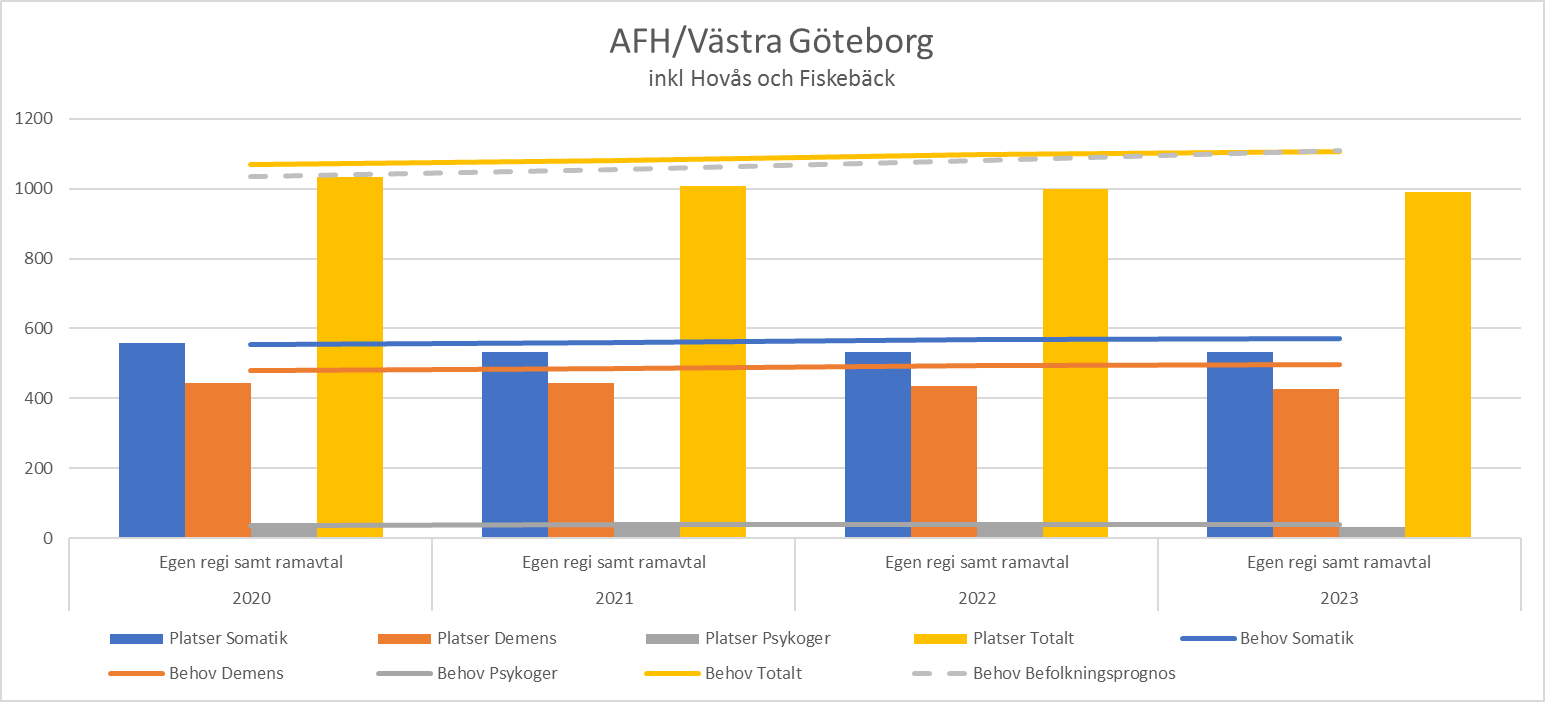 Regionen har en beräknat behovet i linje med befolkningsprognosen
Regionen har en underproduktion av platser i förhållande till deras egna behov
Regionen har en underproduktion av framförallt demensplatser i förhållande till deras behov
Västra Göteborg har en hög andel som önskar äldreboende i den egna stadsdelen
Askim-Frölunda-Högsbo har en hög andel som önskar äldreboende i den egna stadsdelen
Det är fler väntande från andra stadsdelar som önskar äldreboende i denna regionen
4
Per region – behov gentemot produktion
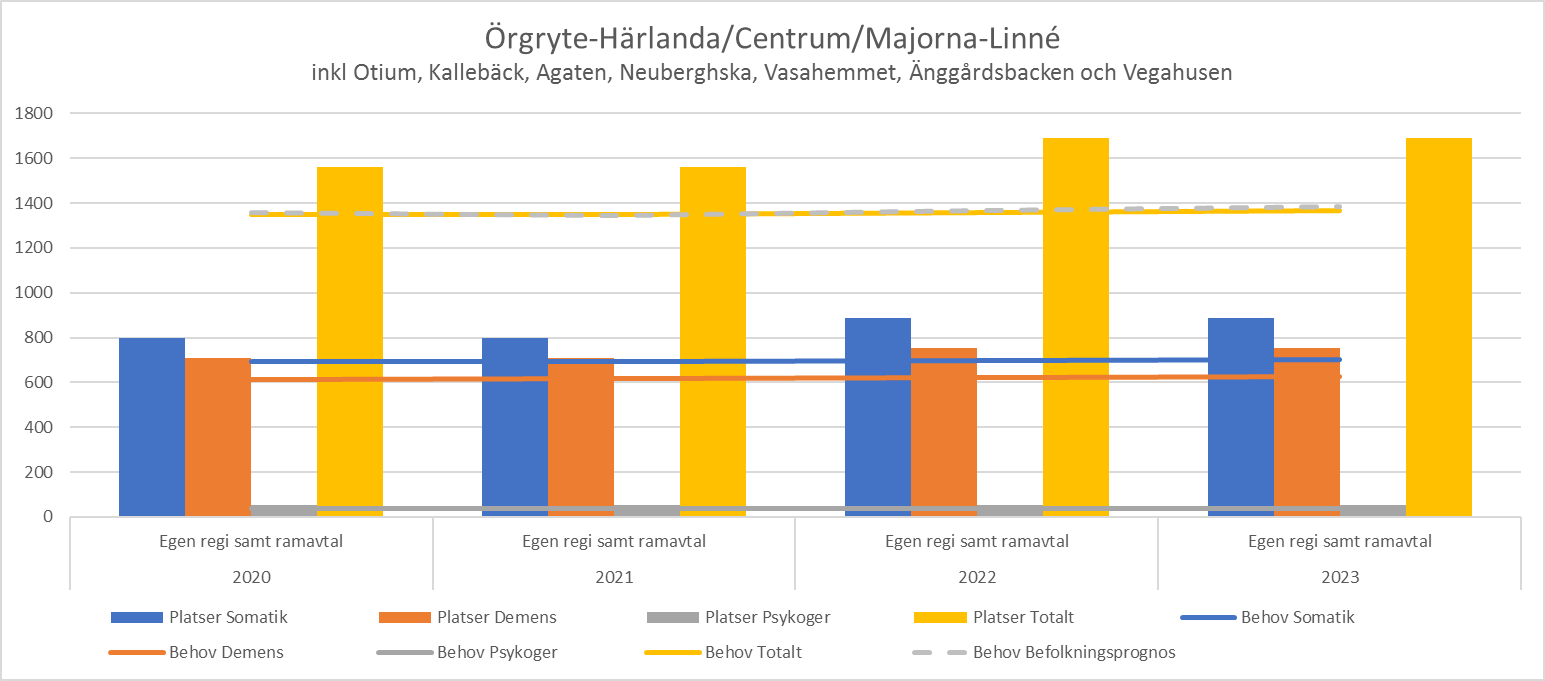 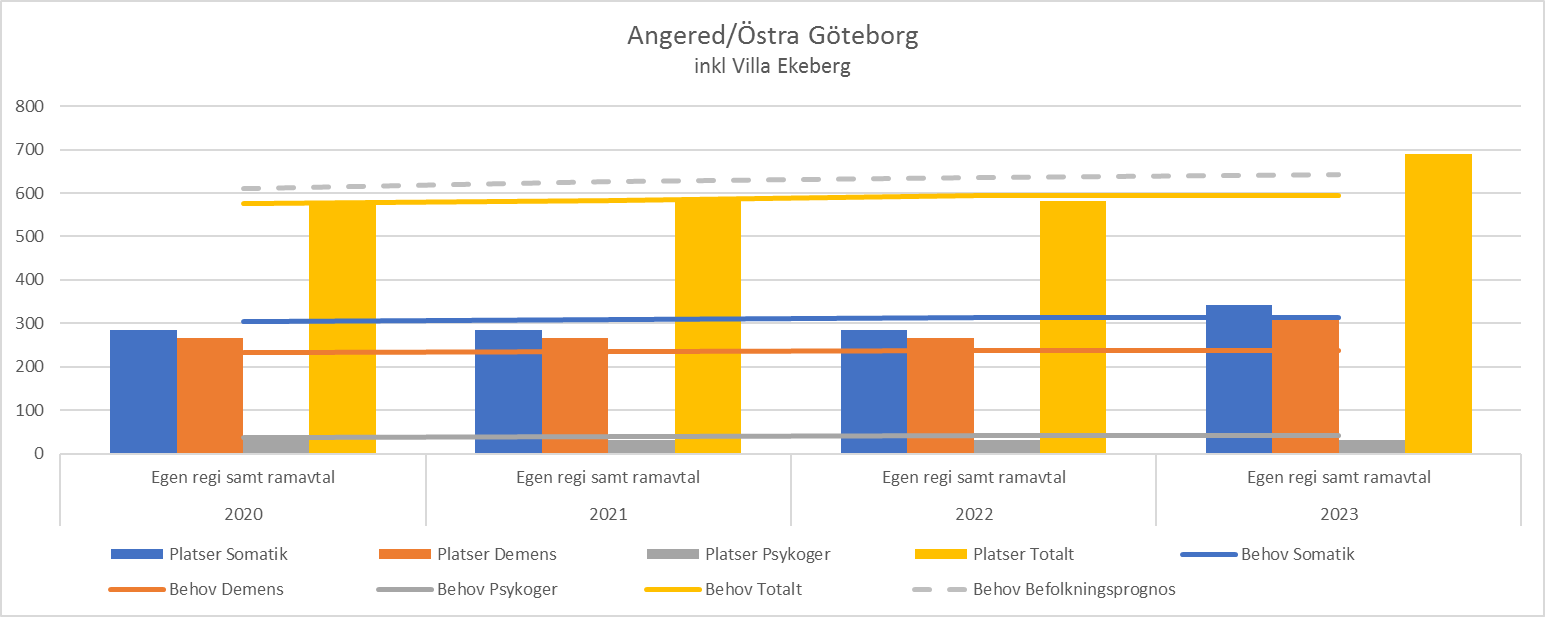 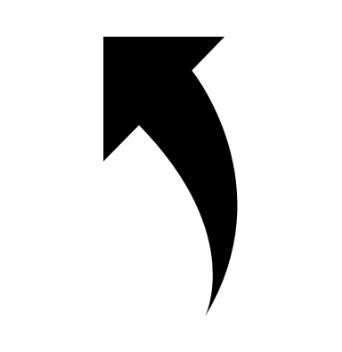 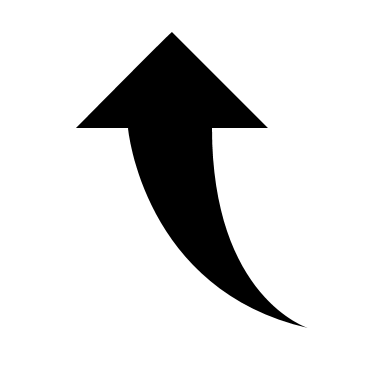 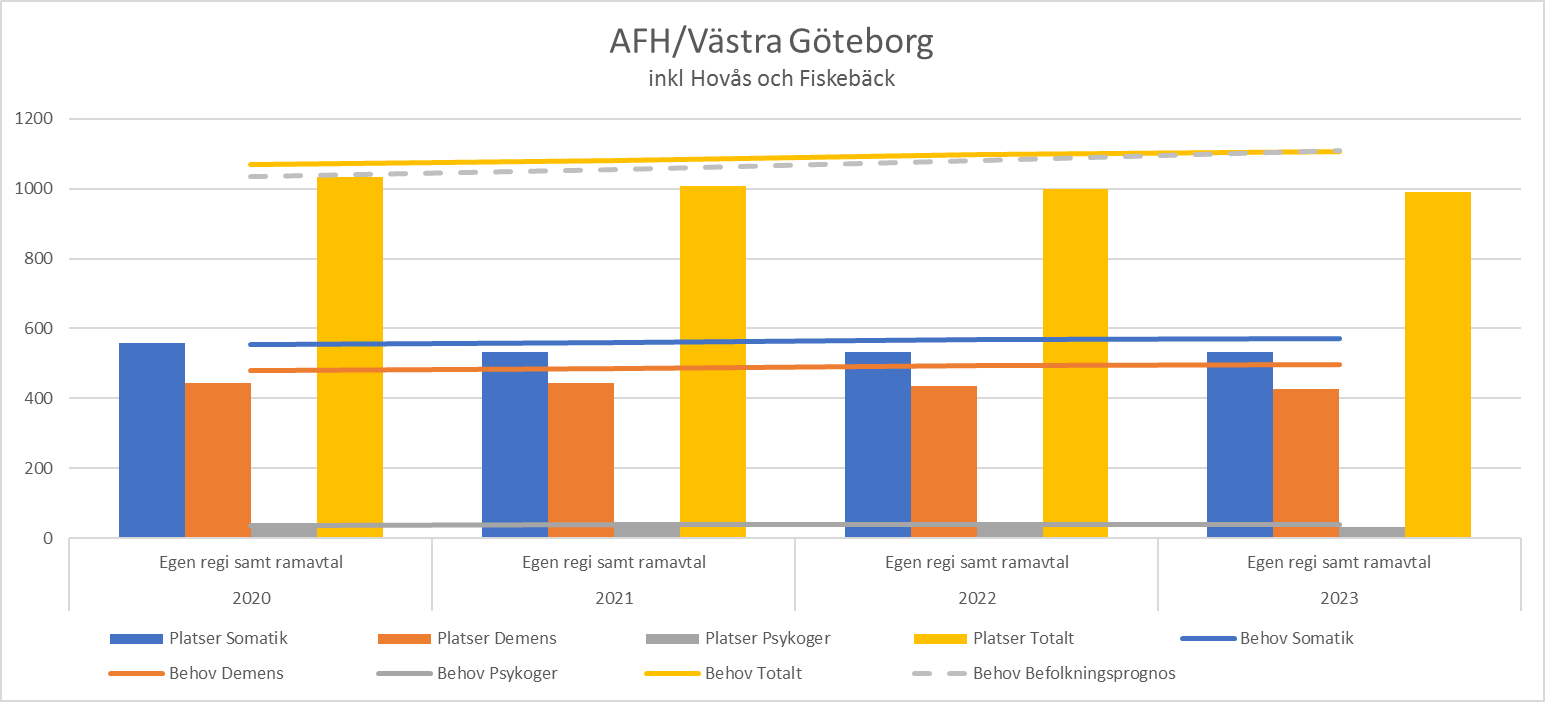 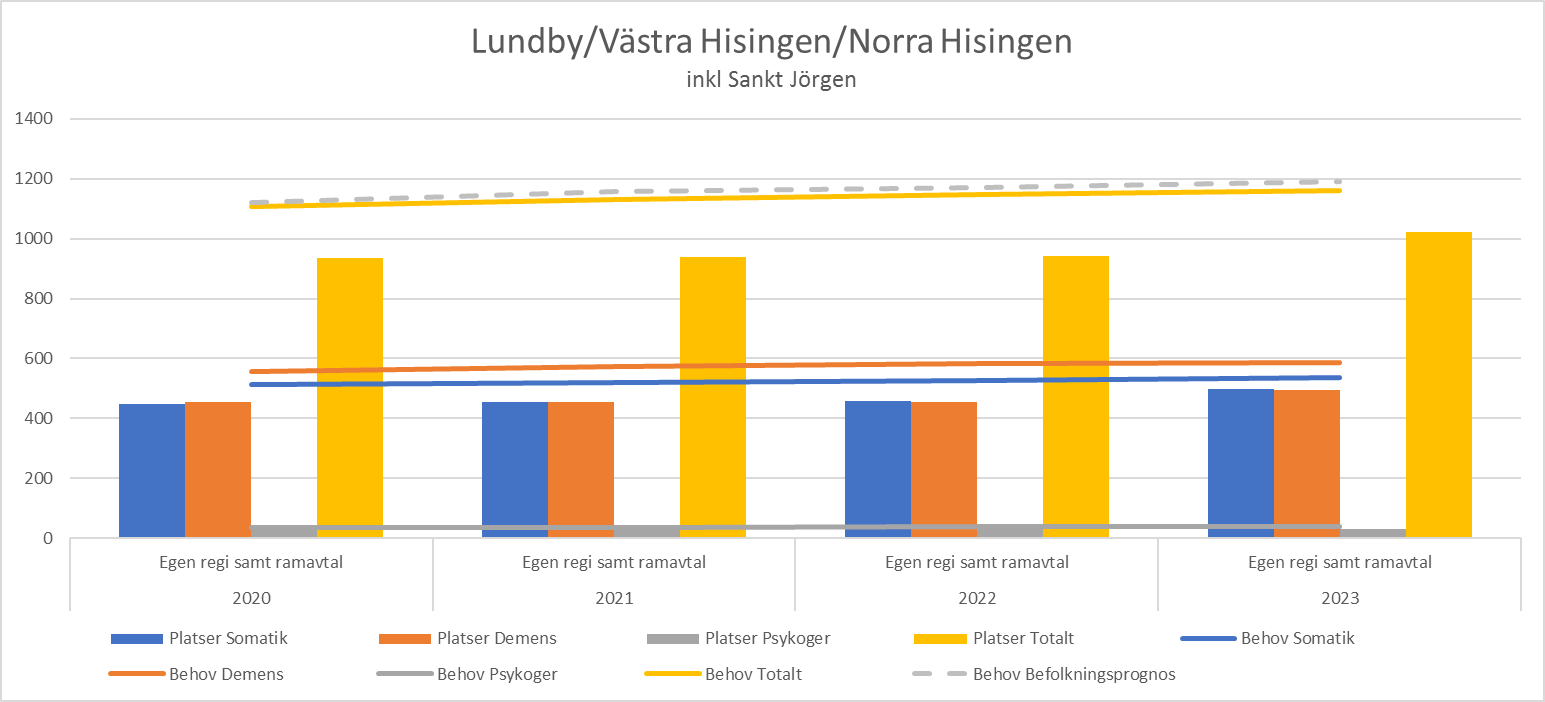 Obalansen medför ett flöde där väntande med framförallt demensinriktning från AFH/Västra Gbg och Hisingen via korttid kommer till Nordöstra delarna. Detta leder till ökat antal personer som önskar byta boende.
5
SökmönsterMest omnämnda äldreboende i väntelistan
6
Önskat äldreboende
Delad 5.e-plats
7
Nöjdhet på äldreboende
8
FramtidsspaningFördelning nya aktörer
9
Göteborg stad– behov gentemot produktion
Nya aktörer/projekt utan ramavtal omfattar ytterligare cirka 506 platser inom planperioden
10
[Speaker Notes: Ramavtal och Tre Stiftelser fördelade geografiskt]
Behov gentemot produktion per region
Kvibergs Ängar (Vardaga) 77 platser fr 2021 fördelat 50% demens och 50% somatik. Har ej ramavtal än.
[Speaker Notes: Ramavtal samt Tre Stiftelser fördelade geografiskt.]
Behov gentemot produktion per region
Ej några nya aktörer/projekt
[Speaker Notes: Ramavtal samt Tre Stiftelser fördelade geografiskt.]
Behov gentemot produktion per region
Sisjövägen (Astagården) 90 platser fr 2020 fördelade 60% demens 40% somatik
Ekebäckshöjd (Stena) 90 platser fr 2020 fördelade 60% demens och 40% somatik
Smaragdgatan (Attendo) 96 platser fr 2021 fördelade 50% demens och 50% somatik
[Speaker Notes: Ramavtal samt Tre Stiftelser fördelade geografiskt.]
Behov gentemot produktion per region
Postflyget (Attendo) 54 platser fr 2020 fördelat 60% demens 40% somatik. 
Lundbypark (Attendo) 99 platser fr 2021 fördelat på 70% demens och 30% somatik
[Speaker Notes: Ramavtal samt Tre Stiftelser fördelade geografiskt.]
Långsiktig befolkningsprognos i förhållande till produktion inkl kända nyetableringar och nya intressenter
Prospekts
Möjlig period för renovering och upprustning av befintligt bestånd
Obs! annat tidsintervall
Korttidsplatser
16
Göteborg stad – behov gentemot produktion
17
[Speaker Notes: Nytt ramavtal startar jan 2020 vilket ger 84 platser hos externa leverantörer]
Underhållsbehov under planperioden
18
Äldreboende vars underhåll kan kräva tomställning
19
Äldreboendesamordning
Göteborgs stad